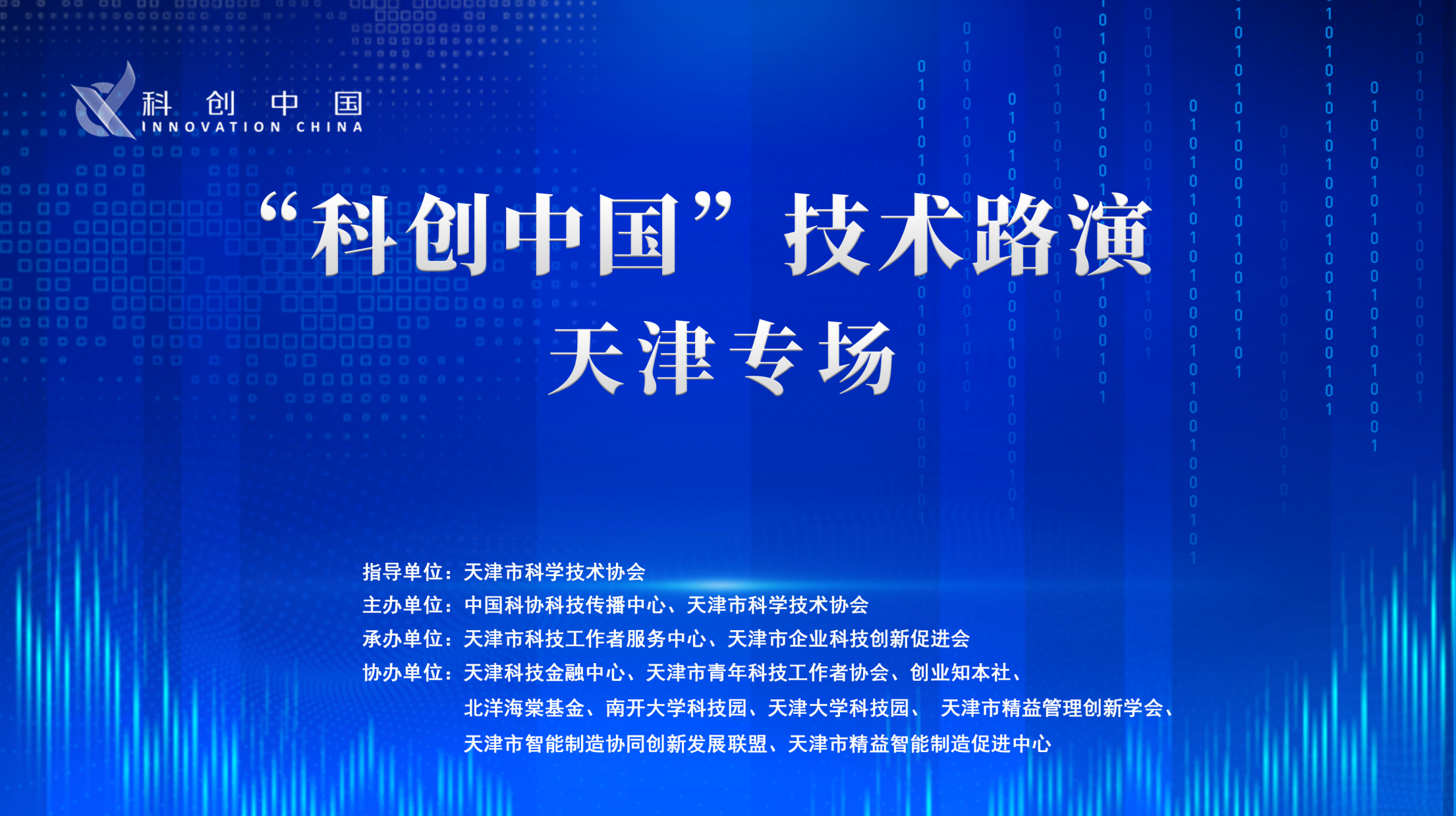 煤机用新型轻质合金刮板材料的开发及工业化应用
岳宏霖
天津中矿新材料科技有限公司
二〇二二年十一月
一、技术和产品
二、商业模式及实施方案
项 目 内 容
三、行业及市场
四、个人与团队
五、财务分析
一、技术和产品
4项知识产权申请中
熔炼
Fe、Cr、Al
成分
工艺
模锻
Mo、Nb、B、Cu
轻质合金材料
锻造
加工
性能
高强度
高耐磨性
高腐蚀性
轻量化
一、技术和产品
工艺
熔炼
锻造
模锻
机加工
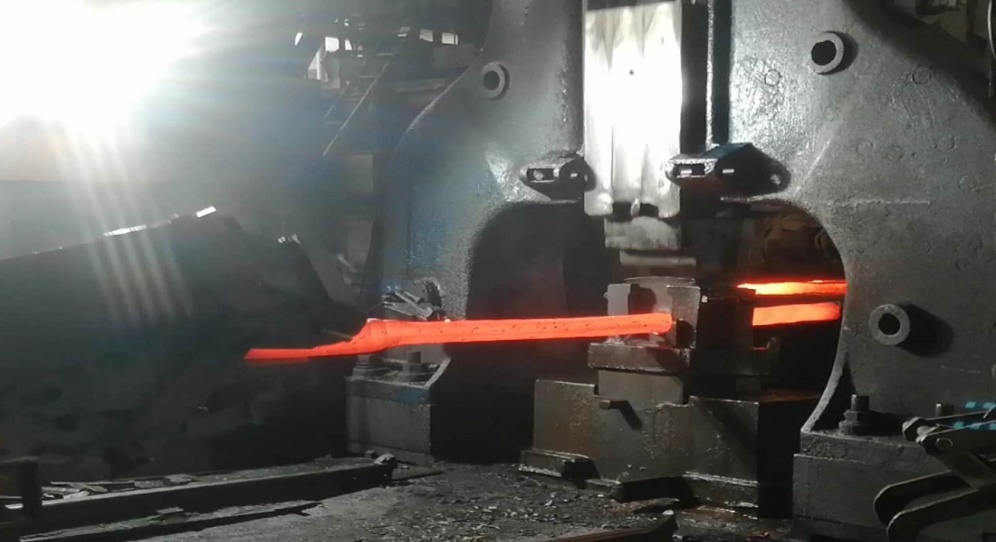 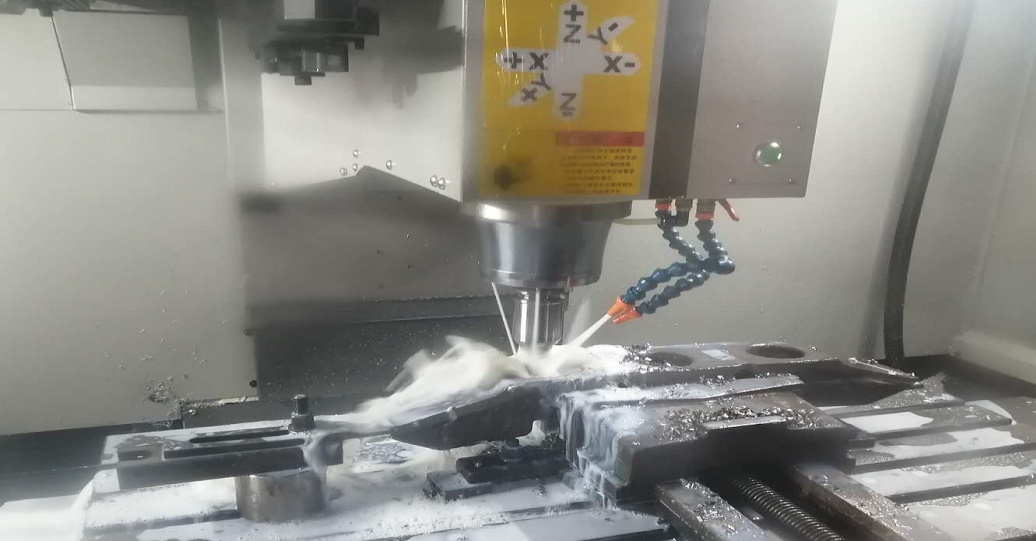 材料开发、性能验证、产品生产、小批量试制
一、技术和产品
性能
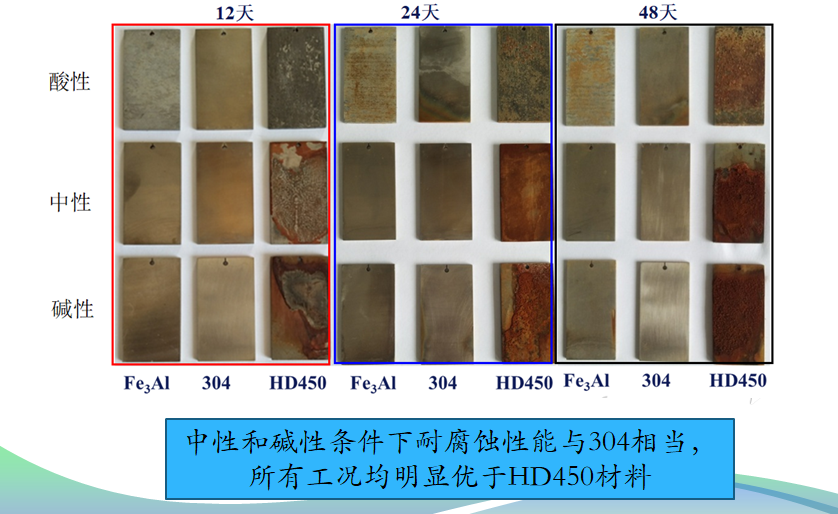 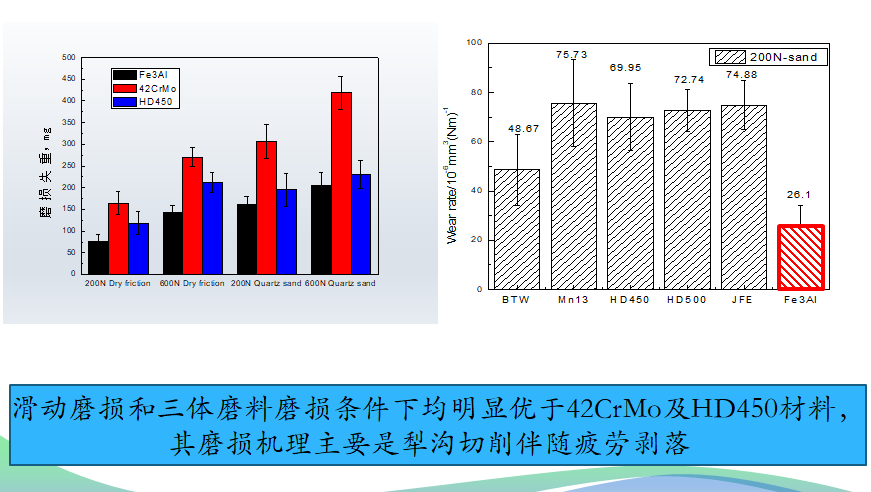 单一均匀奥氏体组织，晶粒呈多边形特征，晶粒大小约120μm
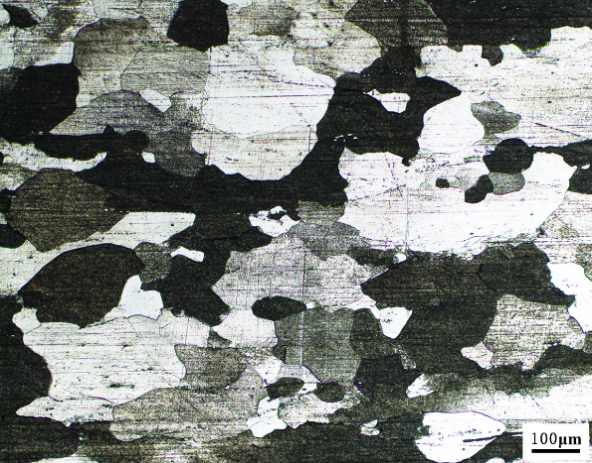 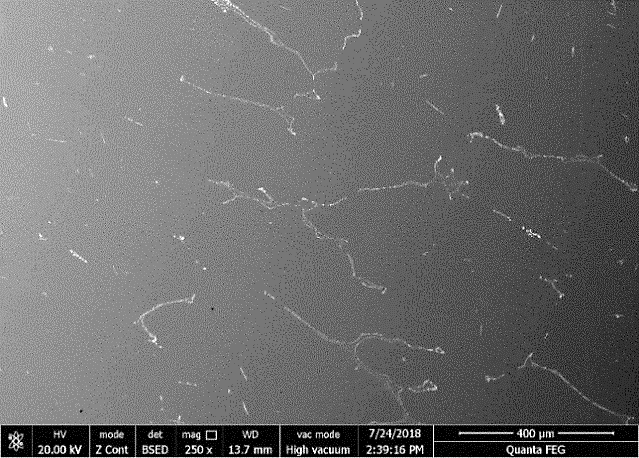 一、技术和产品
性能
轻量化性能
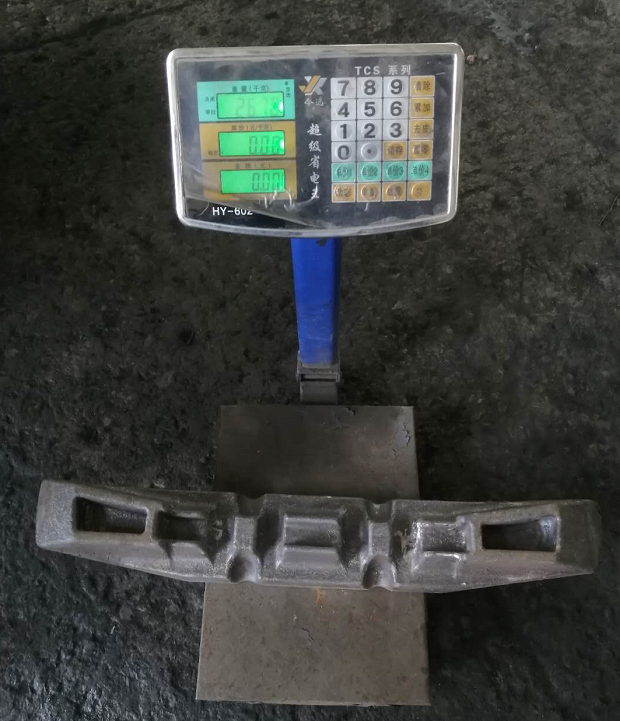 轻质合金密度约为6.4g/cm3，比原用普通金属重量减轻了18%-20%
以830-400设备为例，该设备总共需要450根刮板，单根减重约5kg，总计减重2.25吨
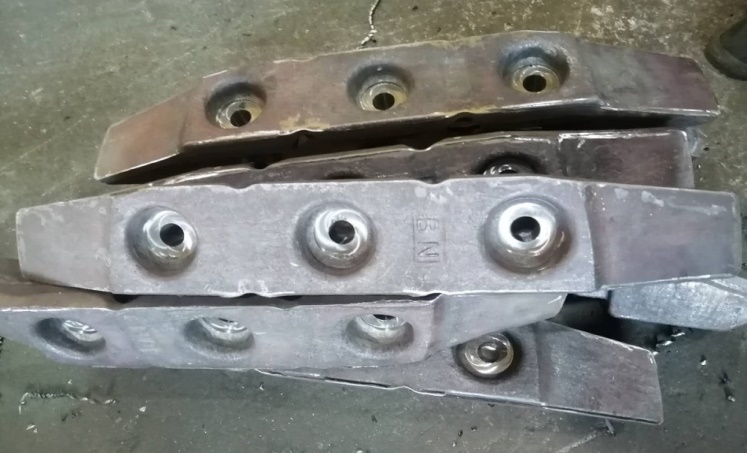 一、技术和产品
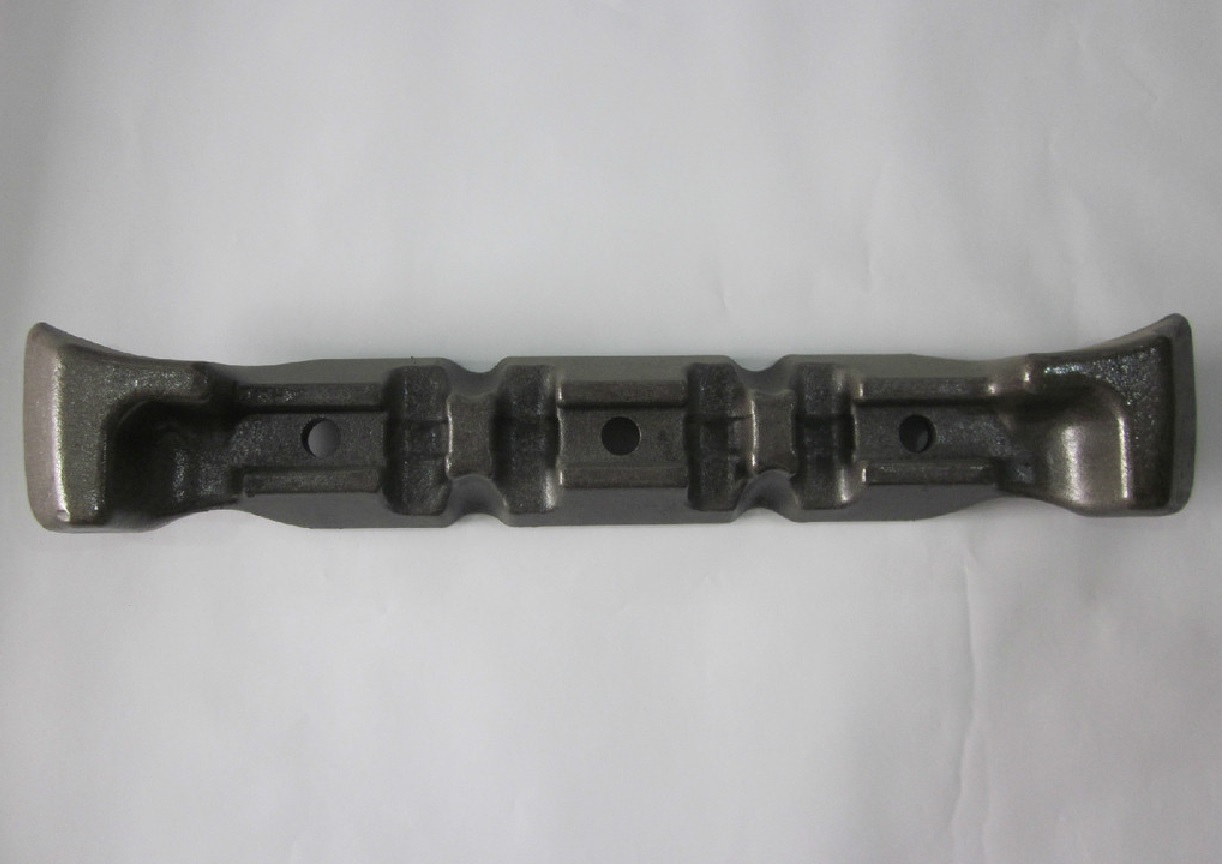 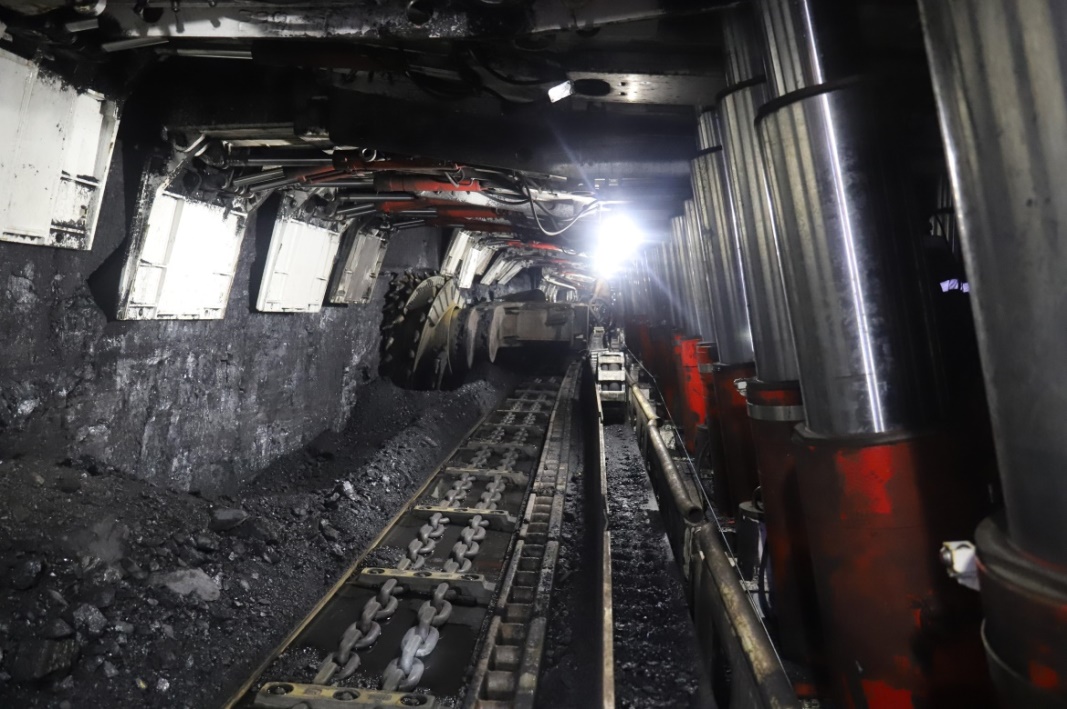 煤矿井下综采工作面
二、商业模式及实施方案
目标群体
煤机装备制造类企业
煤炭生产单位(矿务局)
中煤张家口煤矿机械有限责任公司
国家能源投资集团有限责任公司
宁夏天地奔牛实业集团有限公司
中国中煤能源集团有限公司
山西煤矿机械制造有限责任公司
山东能源集团有限公司
山东矿机集团股份有限公司
晋能控股集团有限公司
山东能源重型装备制造集团有限责任公司
陕西煤业化工集团有限责任公司
……
……
二、商业模式及实施方案
营销渠道
1、直销：与国内各大煤机制造单位合作良好，并主要经营与煤炭生产单位销售渠道
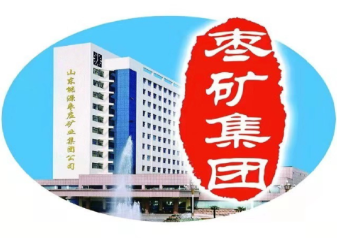 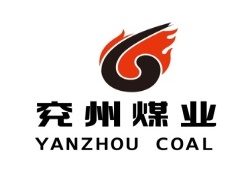 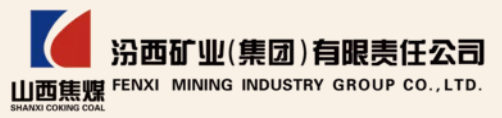 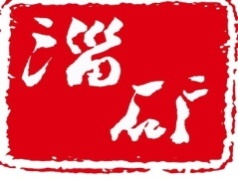 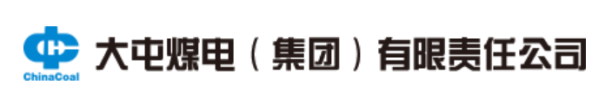 产品试用：枣矿集团蒋庄煤矿
2、代理：主要经营各煤炭(原矿务局)营销渠道，如神华、中煤、晋能控股、河南能化等单位
3、合作：提供技术与煤炭生产单位的装备制造厂合作，共同开发该目标市场
二、商业模式及实施方案
收入模型
产品策略
1、目标定位：刮板输送机高端市场，中、重型刮板输送机、转载机、选煤刮板等装备；
2、价格区间：对标进口刮板或国内最高端刮板产品，主打新材料、性价比等特点。
三、行业及市场
行业趋势
我国一次能源消费占比
煤炭行业在碳达峰前的能源基础行业地位不会改变，因此需要更好的材料来进行行业变革与产品迭代。
该产品预计在10年之内需求量不会明显增加或减少，但对新材料，尤其是轻量化高性能材料的需求会更加旺盛，因此轻质合金化刮板的市场空间比较大，增长良好。
2019年
2030年
三、行业及市场
市场容量
刮板产品全年煤炭行业累计用量约 14万吨；
市场容量总体规模在25亿元-30亿元。
三、行业及市场
竞争对手
特点
分布
代表
散乱型锻造
山东济南
山东成通锻造有限公司
技术实力弱
河北石家庄
河南亚兴精锻股份有限公司
产品结构固定
山西晋中
安徽圣方机械制造有限公司
目标市场单一
河南洛阳
石家庄冀凯股份有限公司
……
……
……
三、行业及市场
潜力市场
耐磨钢板
耐高温板
轻质合金材料
年用量50万吨以上
市场规模100亿元以上
年用量15万吨以上
市场规模40亿元以上
耐磨管道
年用量200万吨以上
市场规模500亿元以上
四、个人与团队
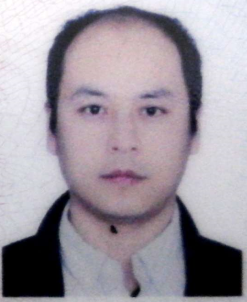 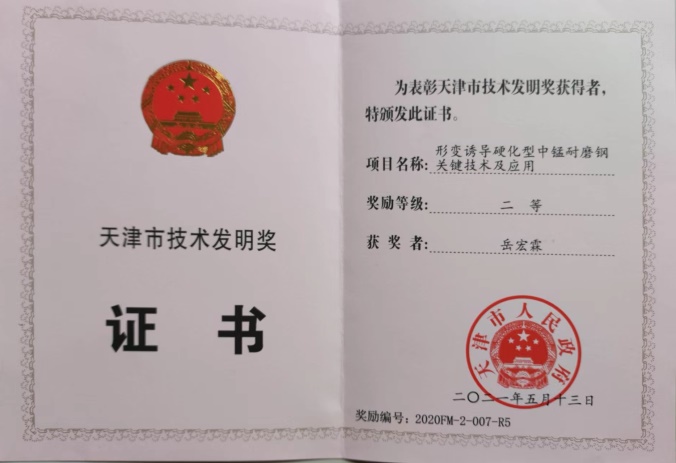 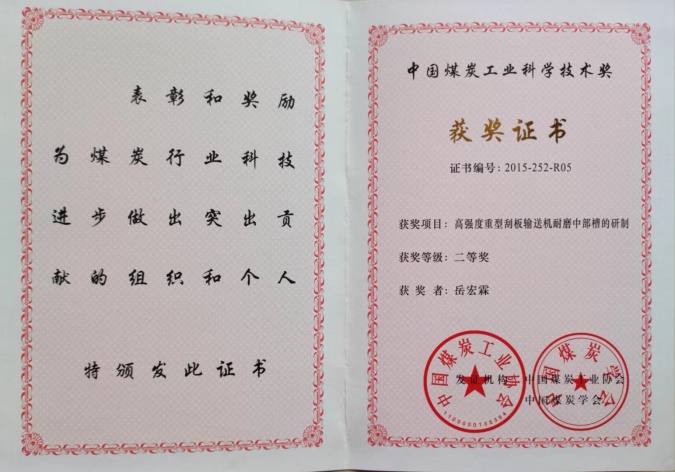 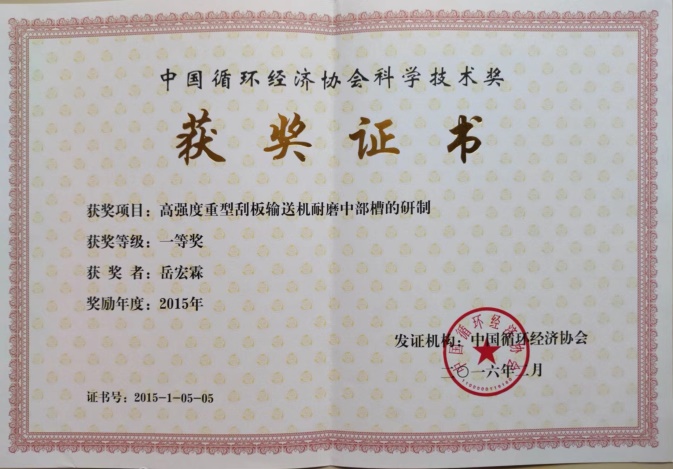 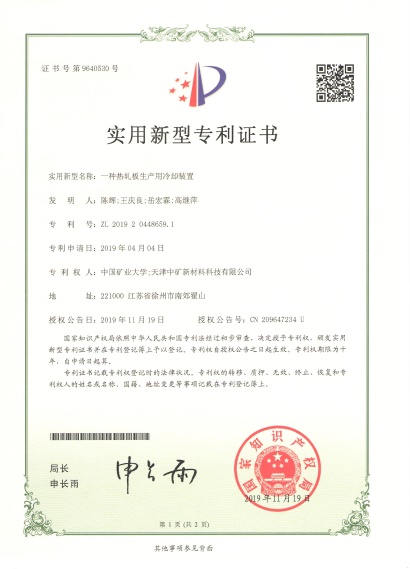 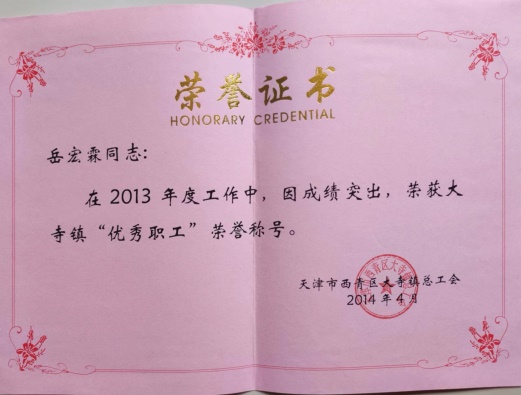 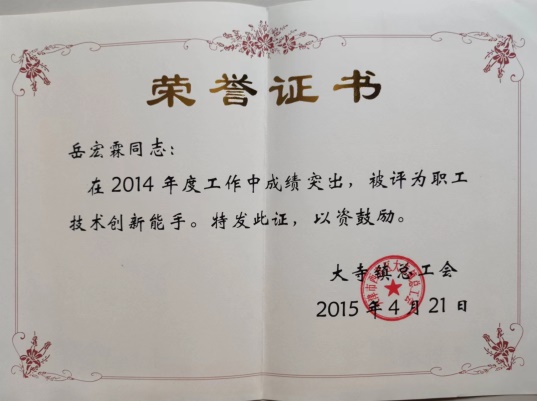 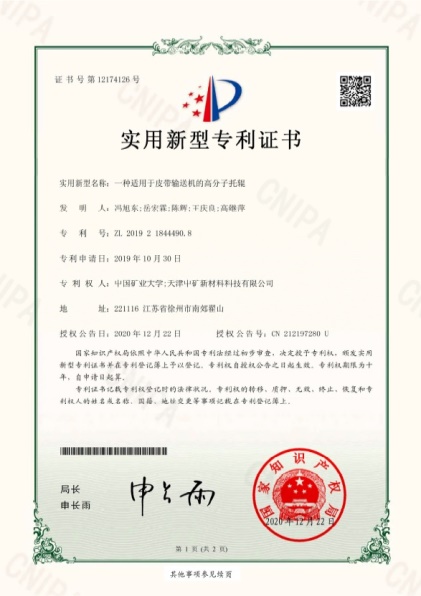 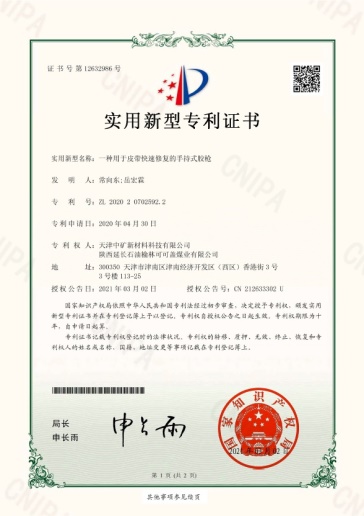 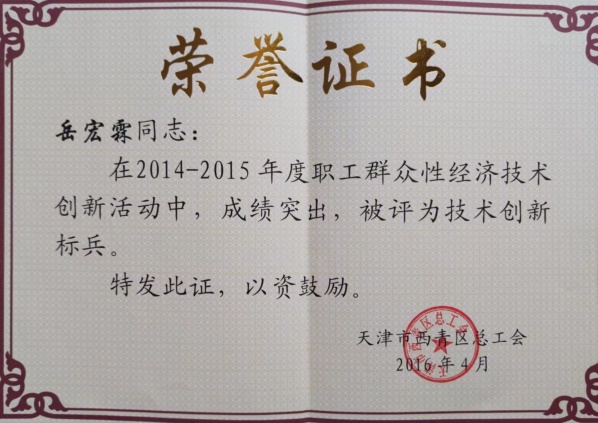 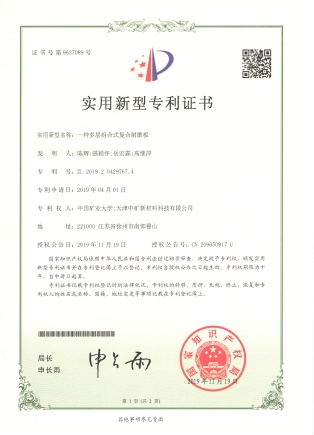 四、个人与团队
四、团队
团队优势
分工明确：各自领域专家、技术实力强、管理专业化
过往历程：共同开发了“形变诱导硬化型耐磨钢”并成功应用于煤机行业，孵化的企业年销售额最高1.39亿元
运营平台
成立时间：二〇一八年八月
部分荣誉：天津市雏鹰企业、国家科技型中小企业、国家高新技术企业、第十届中国创新创业大赛天津赛区优秀奖、全国赛入围奖
业务内容：煤炭、矿山机械耐磨、耐腐蚀材料，高性能合金材料、皮带修复材料
五、财务分析
财务数据
感谢各位领导和专家！
欢迎提出宝贵意见！
岳宏霖   

地 址：天津市河西区梅江天汐园9-101
              
电 话：15522525256（微信同） 18920817523  
邮 箱：honglin_yhl@163.com
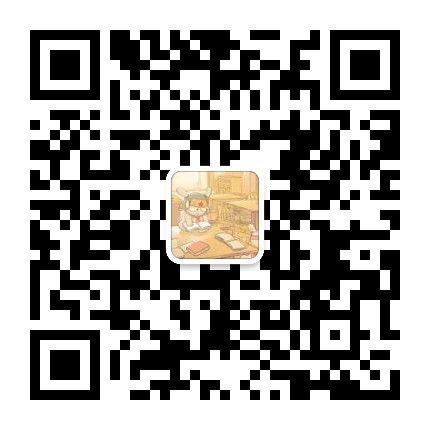